Facts of Stewart v. Abend
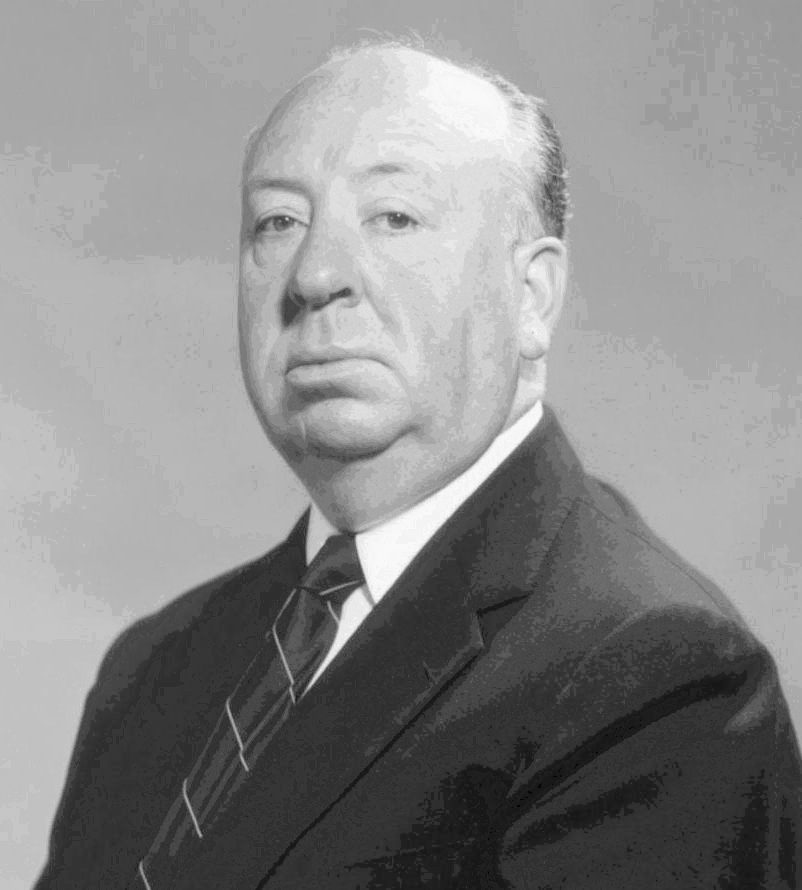 “Rear Window”
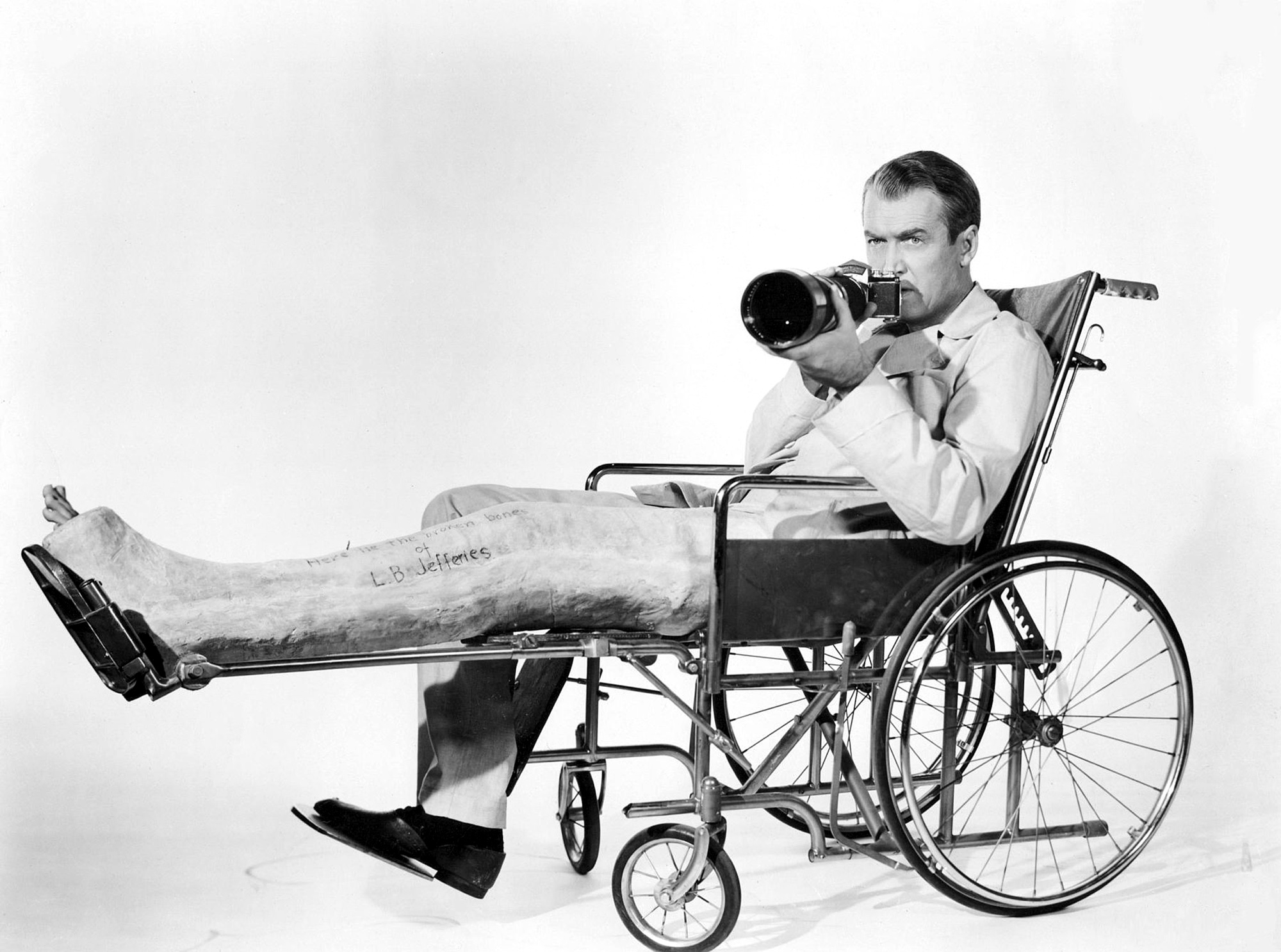 Compulsory License
Patron (Stewart)
Re-assignment of movie rights
1953
Assignment of movie rights
1945
Chase assigns to Abend
DeSylva
1970
2037
Patron (Stewart)
47-yr
renewalextended
67-yr
renewal extended
28-yr
renewal
term
28-yr
term
1968
Woolrich dies
Woolrich
Abend
1942
Published
Public Domain
©
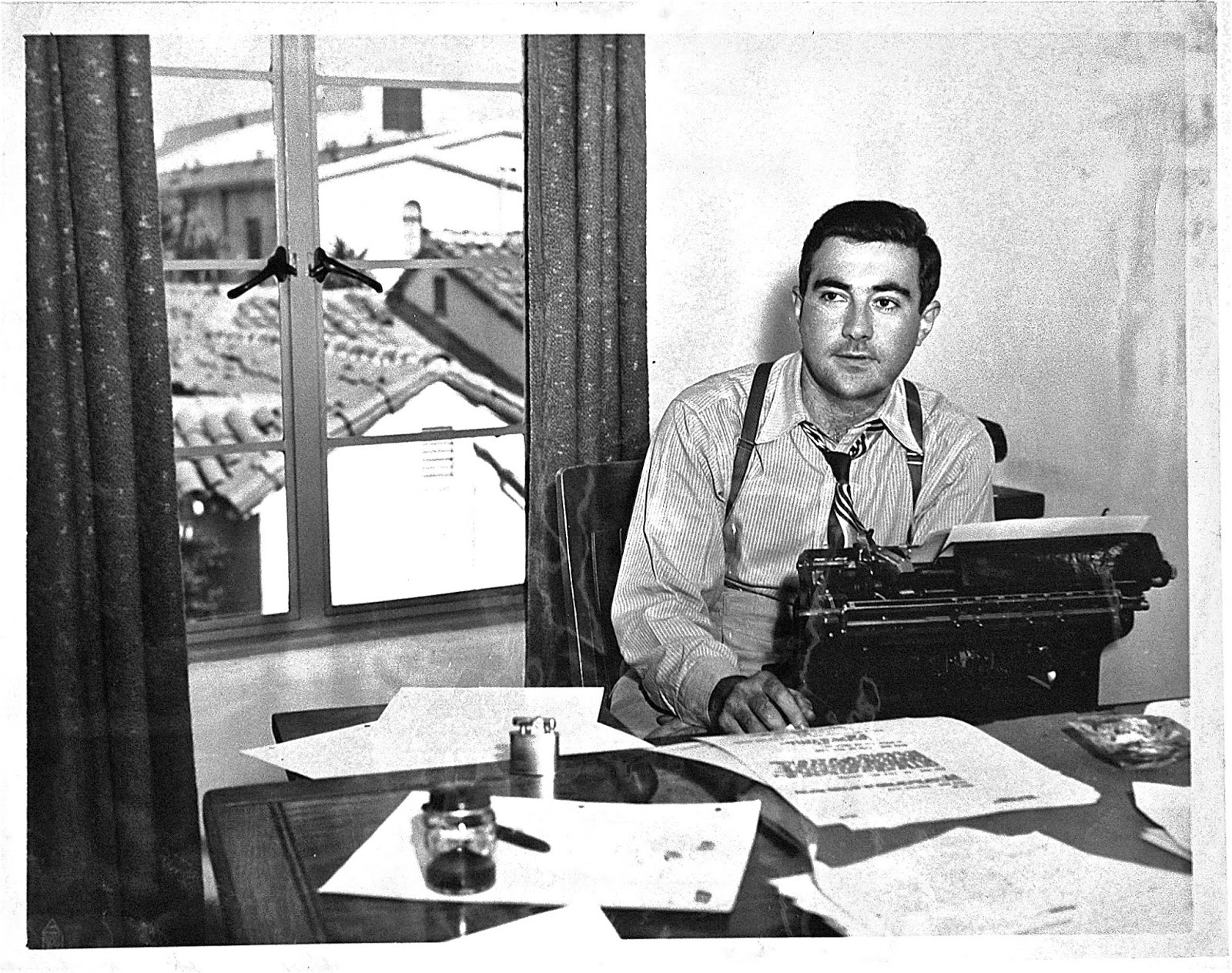 * Not drawn to scale